Las adolescencias y el reconocimiento de sus derechos humanos
Protección integral y corresponsabilidad
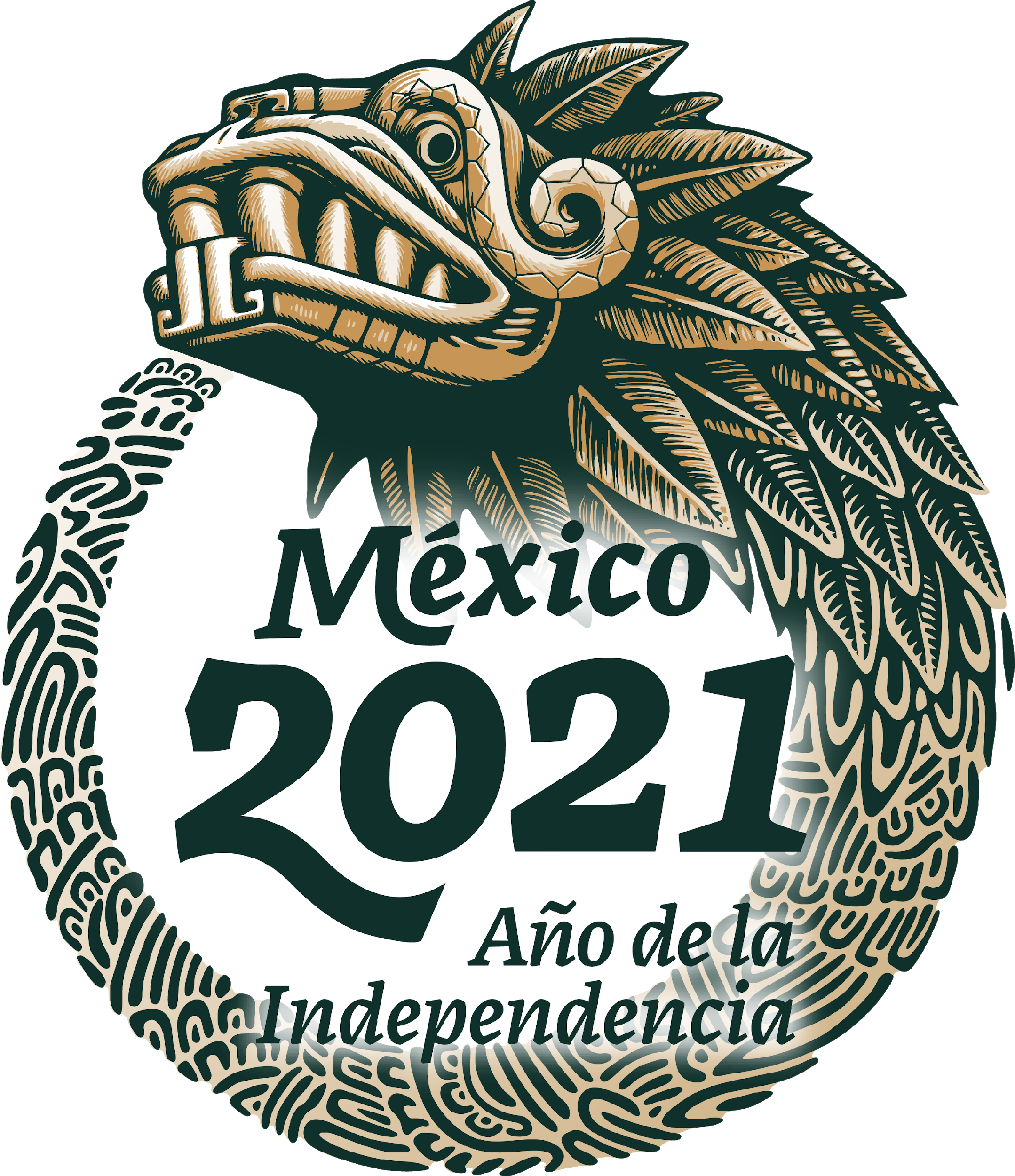 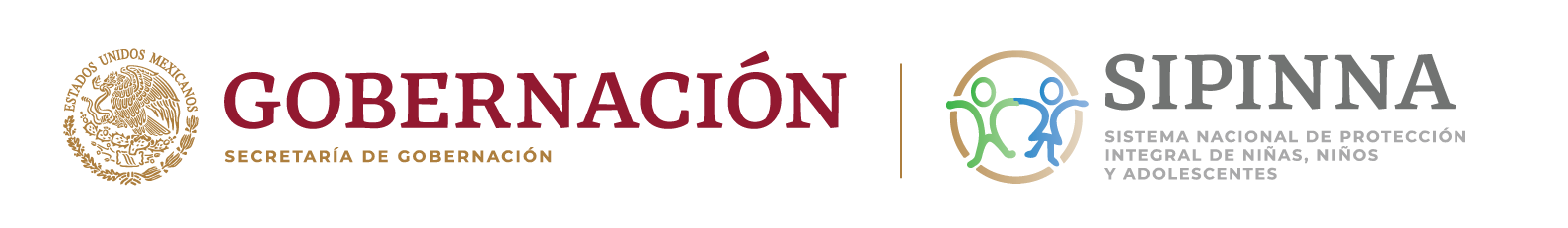 Protección Integral
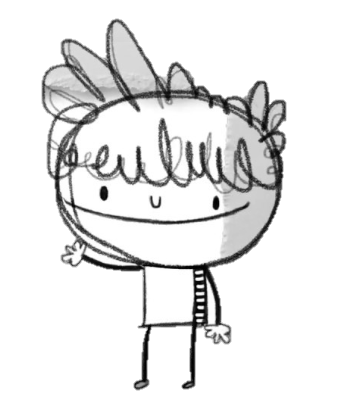 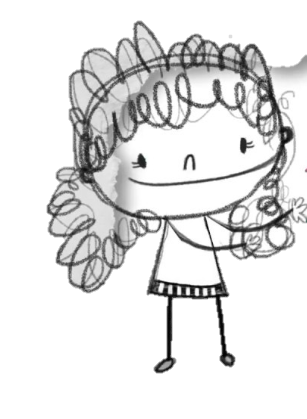 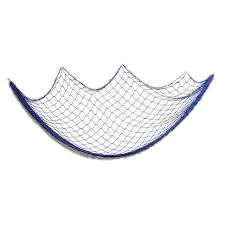 Protección Integral
Al conjunto de políticas y acciones especiales destinadas a atender, investigar, sancionar y restituir los derechos de niñas, niños y adolescentes cuando han sido vulnerados y violentados en sus derechos se le llama…
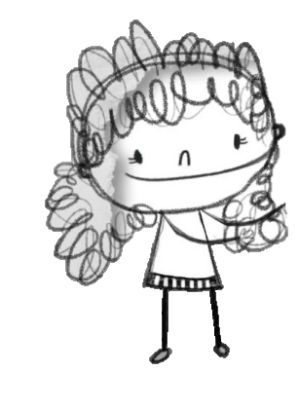 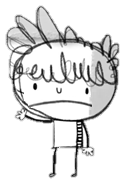 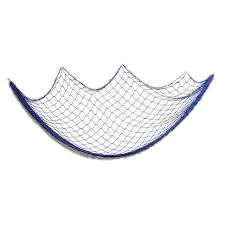 Protección Especial
¿Dónde estamos en la protección integral?
La corresponsabilidad o responsabilidad compartida, implica mirar a las otras personas desde sus propios roles, para después actuar articuladamente en la garantía o restitución de los derechos humanos. El Estado, la sociedad y la familia comparten la responsabilidad en la protección, promoción y atención de estos derechos.
Somos corresponsables de garantizar su protección integral, pero solo es posible si conocemos el interés superior de las adolescencias, su autonomía y a todas las instancias que intervienen en ello.

Se requiere un trabajo participativo y colaborativo con conocimiento pleno y claro de lo que nos toca hacer, y la capacidad para informarlo a las y los adolescentes.

Siguiendo el modelo ecológico, necesitamos contar con redes y niveles claros de corresponsabilidad, roles definidos, directorios, protocolos, etc. 

Es necesario contar con apoyo de la comunidad, incluyendo a las familias y, recibir el apoyo de autoridades para cubrir las propias necesidades docentes de acuerdo con las necesidades reales de los centros educativos (Unicef, 2020).
Panorama general en México de las adolescencias
49.3% mujeres
13’035,475 millones de adolescentes
50.7% hombres
Representan el 10.3% del total de la población en el país
Solo el 45.3% de 15 a 24 años asiste a la escuela, en su mayoría hombres.
En CDMX habitan alrededor de 654 mil personas entre los 15 y los 19 años de edad.
.
Fuente. INEGI Censo de Población y Vivienda 2020
Contexto de pandemia
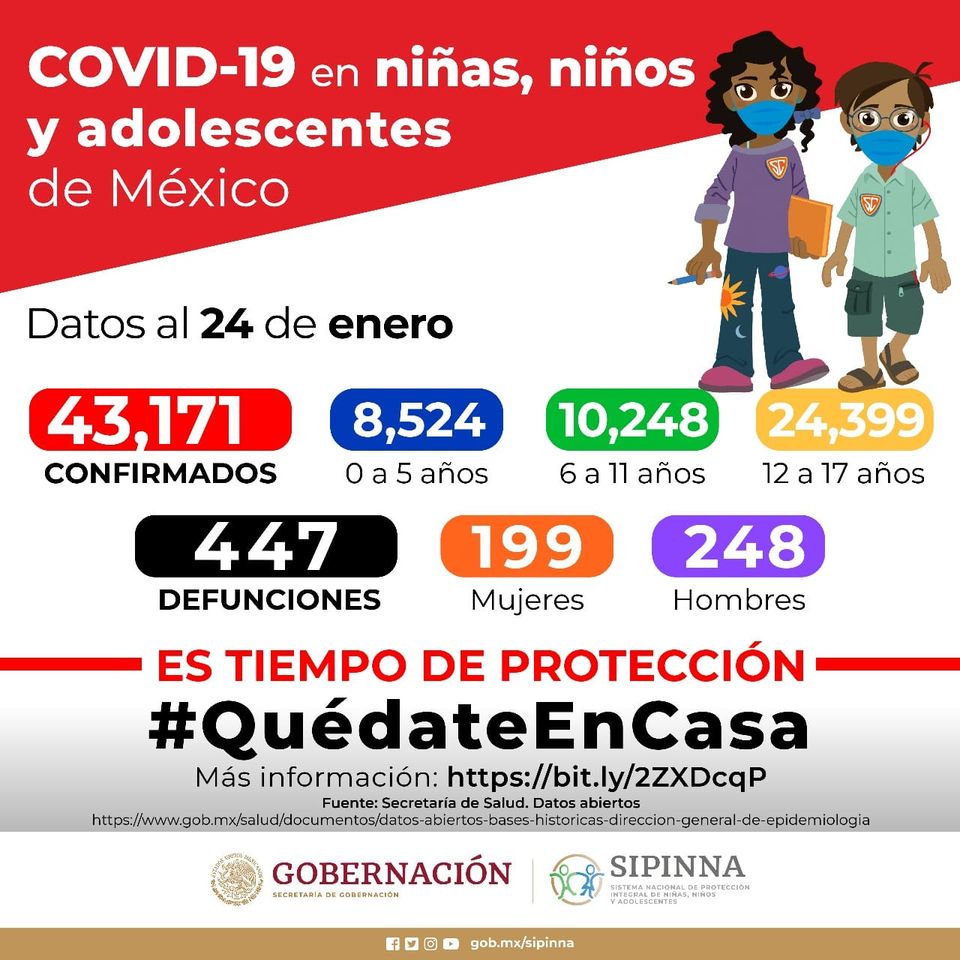 La información oficial de la Secretaría de Salud (Ssa) indica que en los meses recientes, el mayor incremento de contagios se ha dado en adolescentes de 15 a 19 años, entre quienes aumentó 64 % el Covid-19, al pasar de 1.6 a 2.6 por ciento respecto de la totalidad de personas afectadas en el país.
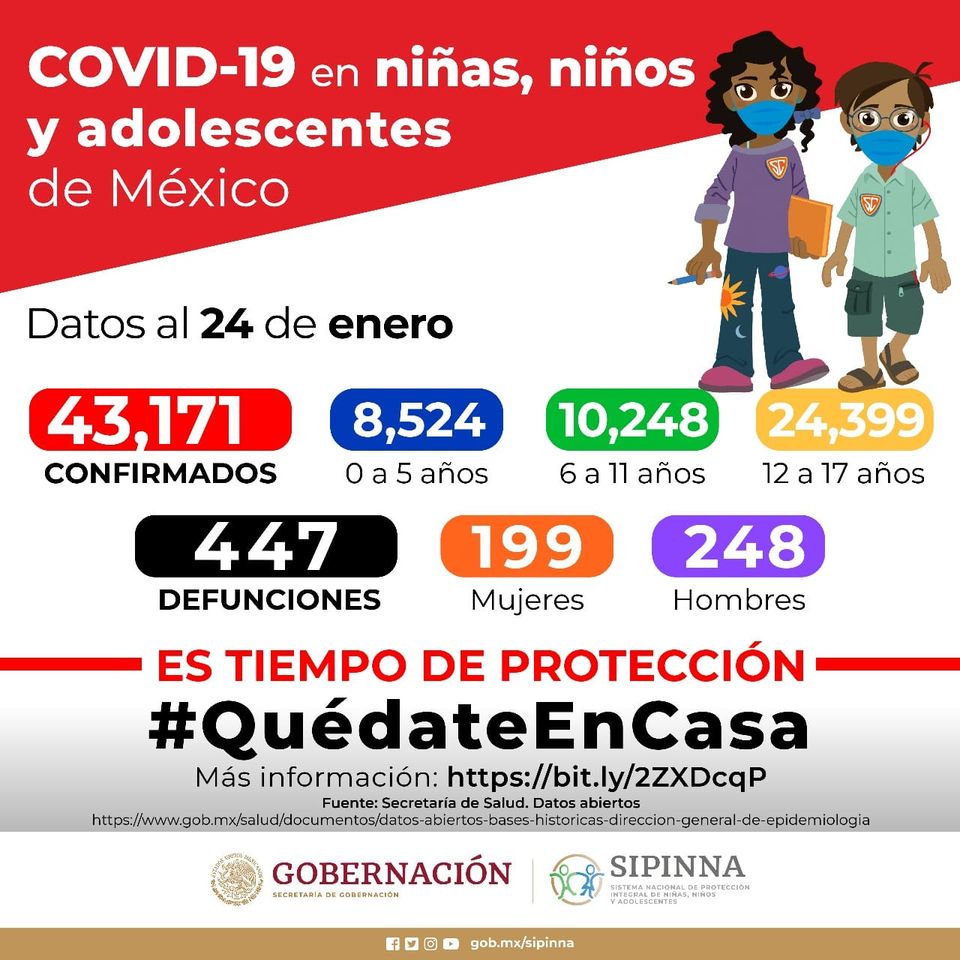 Suicidio en adolescentes
De acuerdo con la Encuesta Nacional de Salud y Nutrición (Ensanut) 2018-2019, el intento de suicidio entre las y los adolescentes registró un incremento de 33% en seis años, de 2012 a 2018. Casi 4% de personas de entre 10 y 19 años han intentado quitarse la vida.

El 29 % de las y los adolescentes en esta situación había vivido algún evento de violencia en los 12 meses previos. (Ensanut, 2018). 

Entre julio de 2019 y febrero de 2020, 895 mil 464 adolescentes reportaron haberse hecho daño, con el fin de quitarse la vida. El problema es más elevado en quienes viven en zonas urbanas (11.3%) en comparación con las áreas rurales (9.3%).
Ciberacoso
Entre 2017 y 2019, las victimas adolescentes (entre 12 a 17 años de edad) de ciberacoso incrementaron un 32% a nivel nacional.
Solo en 2019, el 27% de las y los adolescentes con acceso a internet fueron víctimas de ciberacoso.
Del total de agresiones:
- 44% recibió mensajes ofensivos- 31% fue objeto de provocaciones para reaccionar negativamente- 31% fue conectado/A por una persona que utilizó una identidad falsa (grooming)- 25% recibió insinuaciones o propuestas sexuales
Fuente. INEGI, 2020
Discapacidad
Del total de niñas, niños y adolescentes con discapacidad en México, el grupo de 12 a 17 años representó, en el año 2020, el 41 % del total de la población de 0 a 17.
Embarazo infantil y adolescente
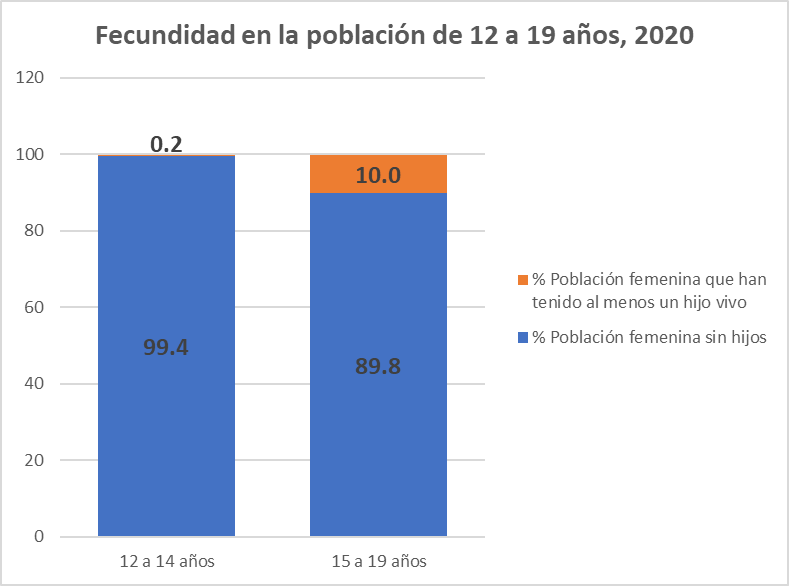 De acuerdo al CENSO 2020, el 0.2% (7,187) de la población de 12 a 14 años ha tenido al menos un hijo nacido vivo; en el caso del grupo de 15 a 19 años el porcentaje es de 10.0% (534,574).
Este tema abarca otras condiciones que las afectan, tales como el abuso sexual, la deserción escolar, la estigmatización y problemas de salud.
Consumo de sustancias
De acuerdo con la Encuesta Nacional de Consumo de Drogas, Alcohol y Tabaco 2016-2017 (ENCODAT), el 3.1% de las personas encuestadas de entre 12 y 17 años de edad, habrían consumido alguna droga; y, el 0.6% habían desarrollado dependencia.

En el caso de las mujeres de 12 a 17 años se presentó un incremento significativo del 3.4% en el consumo de sustancias respecto a la encuesta 2011.

El consumo en adolescentes (12 a 17 años) también mostró un incremento en la tendencia de uso de drogas ilegales, que pasó de 207 mil (1.5%) a 414 mil (2.9%), de los cuales 248 mil son hombres (3.4%) y 165 mil son mujeres (2.3%).
Adolescentes en el SJP
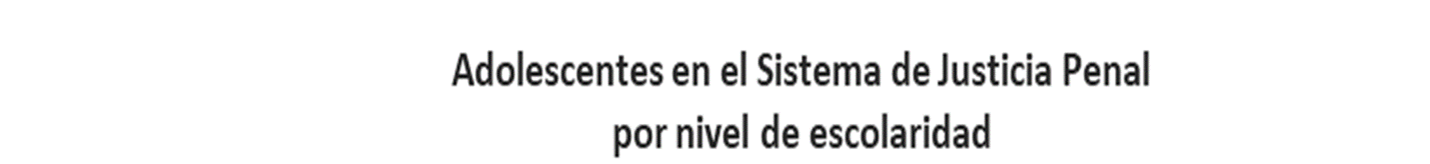 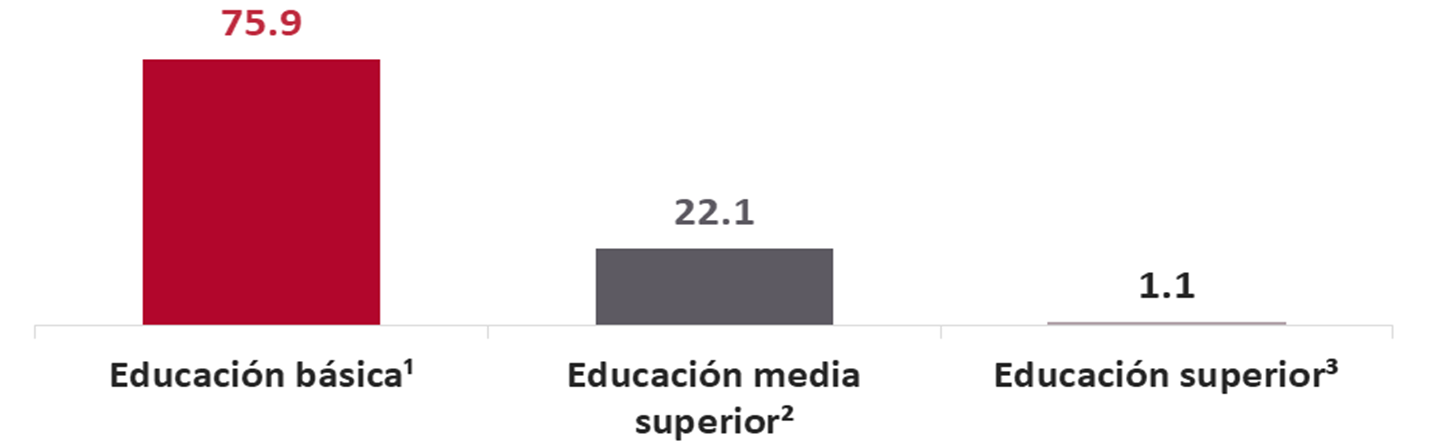 Primera Encuesta Nacional de Adolescentes en el Sistema de Justicia Penal (ENASJUP) 2017
Educación y abandono escolar
De acuerdo con la ENOE hacia finales de 2018, 1.1 millones de adolescentes de 16 y 17 años no asistían a la escuela; lo anterior,  se ha agravado con la pandemia.

Hacia 2020, tan solo en la CDMX habitan alrededor de 306 mil adolescentes de 15 a 17 años que no asisten a clases, es decir, el 46%. (INEGI, 2020).

Se estima que la deserción escolar superó los 2,5 millones de estudiantes desde el nivel preescolar a bachillerato entre abril y agosto de 2020. Esto representa un 10% del total de alumnos de niveles preescolar, primario, secundario y bachillerato. (SEP, 2020)
Pobreza y educación
No obstante, dejar la escuela significa perpetuar la pobreza y limitar la calidad de vida.

Aumentan situaciones de riesgo psicosocial, violencia, migración, situación de calle, etc. 

Las capacidades y oportunidades se ven recortadas y sus riesgos de salud aumentan.
Fuente INEGI.
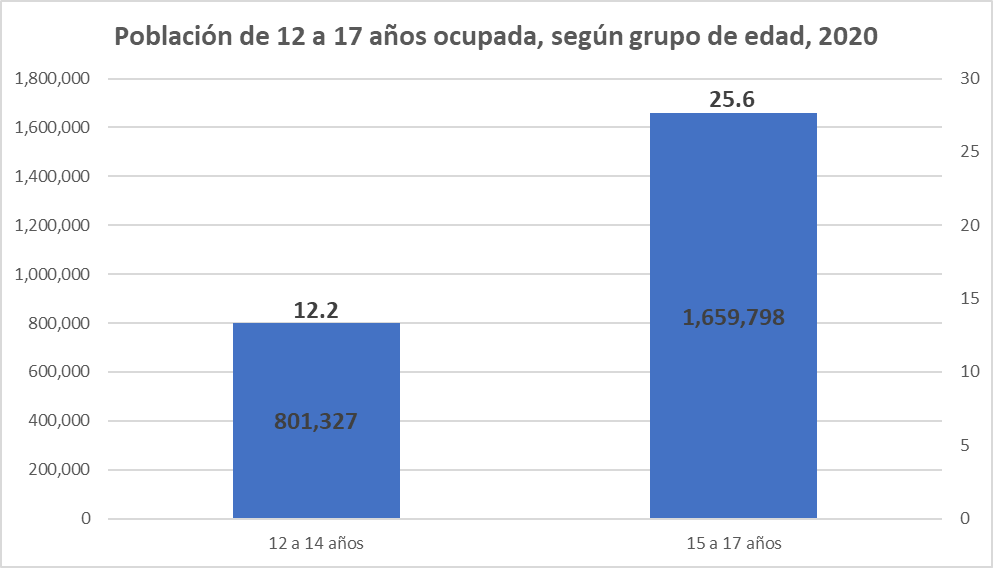 Panorama en nuestra comunidad
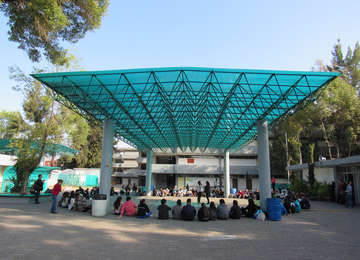 En mi plantel…
Imagen de https://intranet.cbachilleres.edu.mx/, 2021
Reto educativo
Lograr la permanencia en la escuela es el principal desafío educativo en el paso entre la infancia y la adolescencia
 
Un porcentaje alto de niños y niñas que terminan la primaria no ingresa a secundaria, y una proporción aún más alta de los que terminan la secundaria no ingresa a media superior.
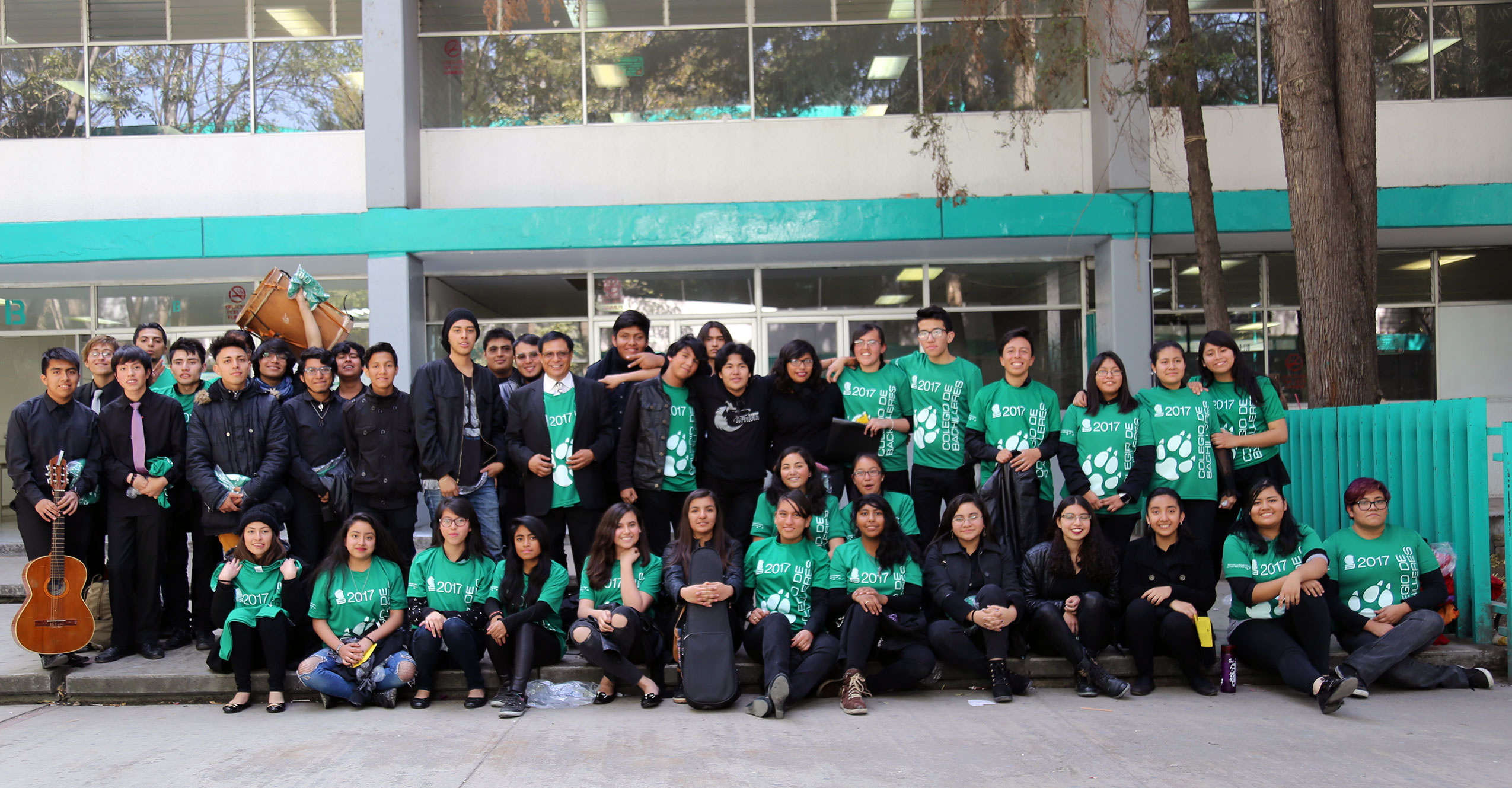 Imagen de gob.mx, 2017
Causas de abandono escolar
La baja calidad de la educación, especialmente en las escuelas públicas.

La discriminación y violencia que muchos adolescentes enfrentan, la falta de oportunidades y de oferta educativa.

La necesidad de trabajar, situación que el contexto de emergencia sanitaria ha agravado.

La inexistencia o carencia de recursos tecnológicos para acceder a las nuevas formas y modalidades educativas.
¿Dónde estamos en la protección integral?
Responde en el chat:
Existen niveles claros de corresponsabilidad y roles bien definidos
Entiendo qué es el Interés Superior y la Autonomía de las Adolescencias
Existen directorios y protocolos claros para cualquier situación
Conozco bien mis funciones y responsabilidades
Cuento con apoyo de la comunidad
Sobre corresponsabilidad…
¡Gracias!
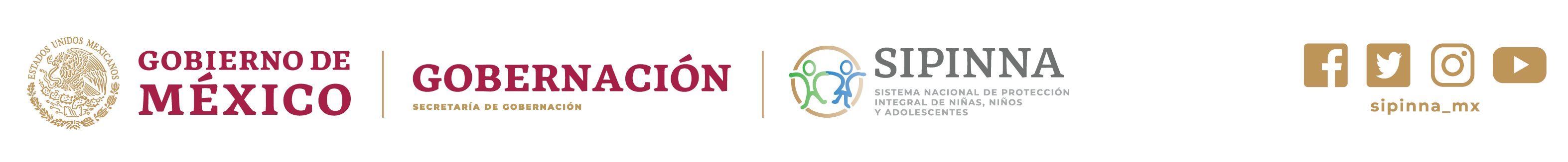